Повышение мотивации к исправлению  осужденных в учебно- воспитательном процессе
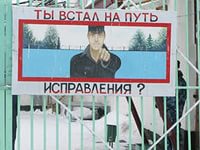 УК РФ  ч.2 ст.43
одной из целей назначения наказания за совершенное преступное деяние называет исправление осужденных
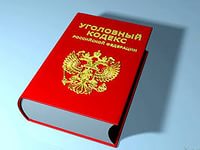 УиК РФ  ч.1 ст.9
исправление осужденных – «это формирование у них уважительного отношения к человеку, обществу, труду, нормам, правилам и традициям человеческого общежития и стимулирование правопослушного поведения».
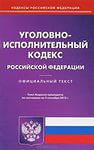 УИК РФ  ч.2 ст.9 основными средствами  исправления в УИК РФ определены
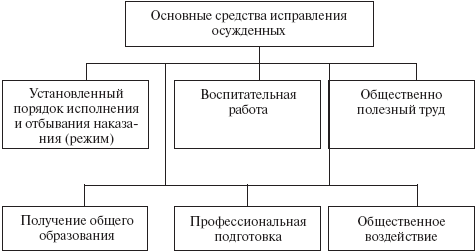 «…установленный порядок исполнения и отбывания наказания (режим), воспитательная работа, общественно полезный труд, получение общего образования, профессиональное обучение и общественное воздействие»
Образовательная  деятельность
формальное –
получение осужденными общего образования, профессиональное обучение
Виды образования
неформальное
любой вид организованной и систематической деятельности
информальное - осуществляемых в процессе воспитательной работы, общественного воздействия, внеклассных мероприятий, работы библиотеки, самообразования.
ПЕНИТЕНЦИАРНАЯ ПЕДАГОГИКА - отрасль педагогической науки, изучающая деятельность по исправлению лиц, совершивших преступление и осуждённых к различным видам наказаний.
участие осужденных в образовательной деятельности способствует повышению их активности в процессе исправления, становлению их субъектной позиции как в познании самих себя, так и в позитивном преобразовании и себя, и окружающего мира.
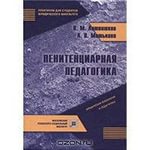 повышение сознательности самого осужденного, развитие его волевых качеств, позитивной активности, причинности, ответственности
активность осужденных декларируется, данные лица предстают объектом внешних воздействий.
исправление (изменение мировоззрения, убеждений, направленности личности и т. д.) может быть достигнуто только самим осужденным после собственного решения начать работу над собой.
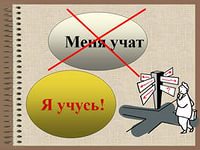 самоисправление  осужденного
значимая для него деятельность, которую он предпринимает, исходя из собственных интересов, и для самого себя и которая заключается в саморазвитии способностей и положительных качеств личности.
 в ходе саморазвития происходит изменение мировоззрения, повышение уровня нравственности, формирование необходимых для успешной жизни на свободе социальных навыков .
В процессе самоисправления должны быть преодолены те субъективные детерминанты, которые способствовали преступному поведению.
отчуждение от нравственных норм общества;
– отрицание своей ответственности ;
– низкий уровень этичности (что делает возможным выбор противоправного поведения);
– недостаточную просоциальную активность;
– низкий уровень чувства собственного достоинства;
– особенности мыслительной сферы
СТРОЕВА Галина Владимировнакандидат педагогических наук, член-корреспондент Российской академии естественных наук секции «Гуманитарные науки и творчество», эксперт автономной некоммерческой организации «Центр антикриминального просвещения и социальной реабилитации правонарушителей “Криминон”» (Москва).
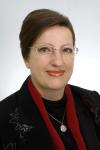 алгоритм построения учебных и воспитательных занятий для осужденных
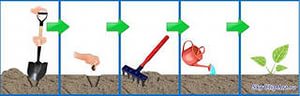 изложения общих сведений об изучаемом предмете/теме
выявления личной значимости изучаемой предмета/темы
собственно изложение учебного материала (либо самостоятельное изучение при самообразовании)  
последующем обучении должно четко реализовывать соотношение теоретического и практического компонентов , уделяться особое внимание пониманию материала
 усвоение знаний предпринимается не как самоцель, но служит для успешного их применения 
любое действие должно завершаться анализом/самоанализом
Проблемы формального образования
В настоящее время практически отсутствуют:
этап выявления осужденным значимости данного предмета/темы для себя.
целенаправленное формирование способности ставить и достигать позитивные цели. 
достаточное количество практических заданий, а также этап формирования компетентности.
не представлена в достаточной мере и нравственная составляющая.
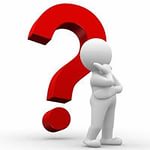 В соответствии с внедряемой в настоящее время системно-деятельностной технологией осужденный-ученик в начале урока должен поставить цель, выявить проблему и решить ее в процессе занятия.
Проблемы неформального образования
В ходе целенаправленного проведения воспитывающих мероприятий, как правило, не изучаются понятия и категории, используемые в работе; 
не реализуется диалогичность (мероприятия в основном проходят в монологичной форме); 
в достаточной мере не организована обратная связь с осужденными; практически отсутствует деятельностный компонент.
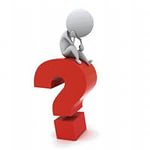 Проблемы информального образования
– в библиотеках, в воспитательных отделах ИУ практически повсеместно отсутствуют толковые словари, тексты нравственной направленности для самостоятельного изучения осужденными (с серией теоретических и практических заданий), пособия по самоисправлению, а также самообразованию, самовоспитанию и саморазвитию;
–  недостаточно используются имеющиеся ресурсы ИУ (хотя радио- и теле-точки в ИУ функционируют, но в их передачах недостаточно представлены материалы нравственной направленности, не повышается уровень функциональной грамотности осужденных, практически отсутствует деятельностный компонент);
–  на досках объявлений в ИУ практически отсутствуют материалы по самоисправлению;
– в фильмотеках ИУ, как правило, отсутствуют учебные фильмы о формировании нравственной направленности.
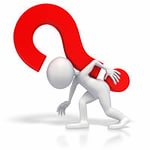 Решите задачи
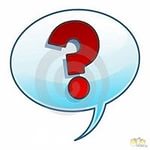 Задача № 1.
Начальник отряда проводит занятие по разъяснению правил поведения и условий содержания осужденных в ИУ, зачитывая и объясняя отдельные положения. Занятие проходит скучно. Осужденные слушают невнимательно, занимаются посторонними делами.
Вопрос 1. Как стимулировать интерес осужденных к обучению?
Вопрос 2. Какими методами лучше проводить разъяснительную работу с осужденными?
Доводя до аудитории информацию необходимо связывать ее с интересными жизненными фактами, с практикой.    
 Материал должен быть доступен всей аудитории.  
Лучше всего сделать занятия наглядным.
Активизировать образовательную деятельность осужденных, усилить воспитательный аспект обучения позволяет применение разных методов и приемов .
1. Словесные методы: рассказ, объяснение, беседа, лекция,  
2. Наглядные методы: наблюдение, демонстрация наглядных пособий, кинофильмов, диафильмов.
3. Практические методы: устные и письменные упражнения, графические и лабораторные работы, эксперимент.
Задача № 2.
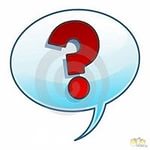 Осужденный Иванов стал молчаливым и замкнутым. Начальнику отряда никак не удается вызвать его на откровенный разговор. На вопросы: «Как дела? Не случилось ли что? » осужденный отвечает: «Все нормально, все в порядке». Начальник отряда убежден, что Иванов что-то скрывает. И чем взволнованнее, участливее воспитатель задает вопросы, тем более неохотно осужденный отвечает.
Вопрос 1. Какие педагогические правила подготовки и проведения индивидуальной беседы должен знать воспитатель?
Вопрос 2. Какие из них в данной ситуации забыл начальник отряда?
Беседа как метод пенитенциарно-педагогических исследований организуется с целью выяснения индивидуальных особенностей личности (мотивационной и эмоциональной сфер, знаний, убеждений, установок, уровня криминальной зараженности, отношений осужденных). В данном случае изучаются взаимоотношения, общение, взаимодействия осужденного с коллективом.
Индивидуальная беседа составляющих основу индивидуально-воспитательной работы, применяются на всех этапах педагогического процесса. В данном случае воспитателю необходимо наладить доверительный характер беседы не быть чрезмерно эмоциональным, но в тоже время быть участливым к проблеме осужденного. И на основе сказанного осужденным составить перспективу программы воспитания и программу конкретных мероприятий на ближайшее.
Спасибо за внимание!
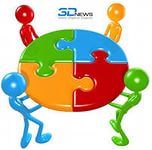